Aktuální data statistiky cestovního ruchu
MINISTERSTVO PRO MÍSTNÍ ROZVOJ ČR
ČESKÝ STATISTICKÝ ÚŘAD
Ing. Margit Beníčková, Ing. Pavel Vančura
Hlavní body prezentace:
projekty na zkvalitnění statistických dat                        o cestovním ruchu ministerstva

aktuální informace z projektů: 
šetření stravovacích zařízení 
plošné šetření CK a CA
šetření příjezdového cestovního ruchu

aktuální statistická data ČSÚ
 Satelitní účet cestovního ruchu ČR (TSA ČR)
 návštěvnost v hromadném ubytování ČSÚ
 informace k revizi statistických dat
Systém statistických projektů MMR ČR
Ministerstvo realizuje prostřednictvím Integrovaného operačního programu financovaného ze Strukturálních fondů EU následující projekty:
I. Statistické šetření sektoru stravování
       doplňuje statistické šetření sektoru ubytovacích zařízení (s možností stravování)          → komplexní obraz sektoru, realizováno ve spolupráci se SOCR

Hlavní účel a přínosy šetření:  
data o samostatně stojících stravovacích zařízeních na území ČR, naposledy uskutečněno v roce 2001 - zpřesnění databází veřejné správy
informace pro operativní i strategické plánování
podklady pro rozvojové strategie podnikatelů
údaje pro analýzy trhu

Hlavní výstupy projektu:
   počet provozoven v ČR       průměrný počet míst u stolu      průměrná cenová úroveň
     struktura provozoven dle stravování      kapacity provozoven     GPS provozovny
I. Statistické šetření sektoru stravování
Aktuální informace
realizace metodou pozorování – minimalizace administrativní zátěže
předpokládaný počet subjektů – 40 tis. 
aktuálně vyšetřeno cca 95 % území ČR 
doba realizace šetření – 12/2013 až 6/2014
výsledky budou pro uživatele k dispozici formou zdrojové databáze    ve 2. pololetí tohoto roku
hlavní uživatelé  - ČSÚ, SOCR, AHR a další subjekty z odborných kruhů i laické veřejnosti
II. Statistické šetření cestovních kanceláří a agentur

v ČR unikátní situace –   cca 2 050 aktivních CK a CA, z toho: 940 CK a 1 110 CA (9/2013)
jako optimální metoda zvoleno - korespondenční dotazování
Hlavní účel a přínosy šetření:
od r. 2005, kdy zrušil ČSÚ pravidelné roční šetření CK (finanční a kapacitní důvody), není tato oblast statisticky podchycena 

CA – původně vázaná živnost je od r. 2008 živností volnou

neexistence spolehlivých statistických registrů

nezbytné realizovat plošné šetření CK a CA, důvod: získat aktuální a především komplexní informace o celém sektoru organizovaného CR (včetně CA)
Hlavní výstupy šetření:
        počet aktivních CK a CA	  	          počet provozoven    
	 zaměření (incoming, outgoing, domácí)            poskytované služby 
        	   druhy turistiky (poznávací, pobytová…)      	  počet klientů/zájezdů	 
	       struktura výjezdů dle zemí      		       příjezdů dle národností
II. Statistické šetření CK a CA
Aktuální informace
Pozn. v grafu zahrnuty ty CK a CA (1 922), které v 1. fázi odpověděly z celkového počtu 2 050 aktivních CK a CA
II. Statistické šetření CK a CA
Organizovaný cestovní ruch
I. Outgoing 

nejvíce CK a CA se zabývá 
outgoingem do těchto destinací:

1. Chorvatsko
2. Itálie
3. Řecko
4. Francie
5. Rakousko
6. Turecko
7. Španělsko
8. Egypt
II. Incoming 

nejvíce CK a CA se zabývá incomingem z těchto zemí:

1. Rusko
2. Německo
3. USA
4. Francie
5. Itálie
6. Spojené království
7. Rakousko
8. Polsko
III. Příjezdový cestovní ruch ČR 2009 - 2015
navazuje na předchozí výzkumy realizované MMR již od r. 2005

Hlavní účel a přínosy šetření:  
zajištění dat pro konstrukci Satelitního účtu cestovního ruchu ČR
zajištění údajů o počtu a struktuře zahraničních návštěvníků ČR a jejich výdajích pro potřeby soukromého i státního sektoru (MF, ČSÚ, ČNB, SOCR a další uživatelé  z odborných kruhů i laické veřejnosti  

Hlavní výstupy projektu:
   Kdo cestuje do České republiky a proč? 	   Jak často?  	Na která místa?	
                    		          Na jak dlouho?  	Kolik v ČR utrácí?
III. PCR - podíl skupin zahr. návštěvníků ČR - rok 2013
Dlouhodobě procentní nárůst
nejčetnější národnost u turistů: Němci (15 %), Rusové (11 %), Slováci (9 %)

u jednodenních návštěvníků: Němci (60 %), Slováci a Rakušané (14 %), Poláci (11%), /okolní země/

výdaje turistů 2 821,- Kč (osoba/den) – nejvíce za dopravu (24 %) a ubytování (20 %)

výdaje jednodenních návštěvníků: 1 582,- Kč (osoba/den) – nejvíce za nákup zboží (60 %)
Aktuální statistická data ČSÚ
I. Satelitní účet cestovního ruchu ČR (TSA)

Účel a přínosy TSA
Vymezení odvětví CR
Charakteristická odvětví (doprava, stravování, ubytování, CK/CA)
Související odvětví (maloobchod, telekomunikace, výroba map, suvenýrů aj.)
Nespecifická odvětví (nejsou pro CR významná)
Odhad finančního přínosu CR pro ekonomiku 
Odhad podílu CR na zaměstnanosti
Odhad investic do CR
Mezinárodní srovnatelnost
I. Satelitní účet cestovního ruchu ČR (TSA)
Výsledky za rok 2012
Počet návštěvníků/cest (1denní / turisté)
Výdaje/spotřeba návštěvníků
Výjezdový CR
11 mil. cest
Turisté 72 %
63 mld. Kč
Turisté  45 mld. Kč
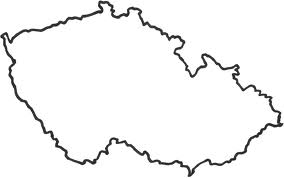 Domácí CR
76 mil. cest
1denní 62 %
92 mld. Kč
Turisté 62 mld. Kč
Příjezdový CR
24 mil. cest
1denní 61 %
119 mld. Kč
Turisté 84 mld. Kč
I. Satelitní účet cestovního ruchu ČR (TSA)

Výsledky za rok 2012
Spotřeba vnitřního CR		211 mld. Kč
Podíl CR na HDP		2,7 %
Podíl na zaměstnanosti		4,6 %
Cestovní ruch

zaměstnává 231 tis. osob 
(pohostinství téměř 70 tis., ubytovací služby 41 tis., CK/CA 12 tis.)

tvoří 228 tis. pracovních míst (plná pracovní doba + druhá zaměstnání)
I. Satelitní účet cestovního ruchu ČR (TSA)
Mezinárodní srovnání
Podíl na     zaměstnanosti
Podíl na     HDP
Význam  cestovního ruchu
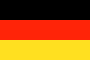 Německo	4,6 %	3,2 %
 Rakousko	8,1 %	5,4 %
 Polsko		5,0 %	2,0 %
 Španělsko           11,5 %    11,0 %
 Portugalsko	8,2 %	5,6 %
 Kanada		3,9 %	2,2 %
 Švédsko		3,7 %	2,9 %
 Nizozemí	4,4 %	2,9 %
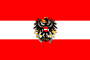 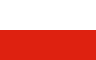 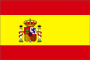 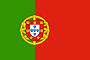 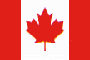 Česká republika
		4,6 %  x  2,7 %
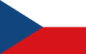 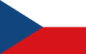 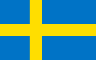 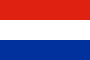 Zaměstnanost
HDP
II. Revize dat hromadných ubytovacích zařízení

Aktualizace Registru HUZ ČSÚ na základě cenzu MMR 2012
KAPACITY HUZ – revidovaná data

Počet
Pokoje
Lůžka
Stany/karavany
2012
10.057
217.000
560.000
50.000
2013
9.972
216.000
559.000
50.000
Z pohledu kategorie HUZ
dominují
penziony a H***
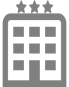 Z pohledu krajů
dominují
Praha, JČ, HK
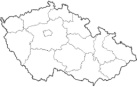 II. Revize dat hromadných ubytovacích zařízení

Aktualizace Registru HUZ ČSÚ na základě cenzu MMR 2012
NÁVŠTĚVNOST HUZ – revidovaná data

Hosté
	Nerezidenti

Přenocování
	Nerezidenti
2012
15,1 mil.
50,6 %

43,3 mil.
50,4 %
2013
15,4 mil.
51,0 %

43,3 mil.
51,1 %
Z pohledu kategorie HUZ
dominují
H**** a H***
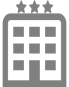 Z pohledu krajů
dominují
Praha, JM, KV
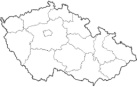 III. Rok 2013 z pohledu ubytovacích zařízení

Hromadná ubytovací zařízení (alespoň 5 pokojů a 10 lůžek)
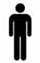 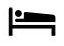 Hosté           = 15,4 mil. 		  Přenocování                 = 43,3 mil.

2013/2012      + 2,0 %                                2013/2012       + 0,1 %

  Domácí   + 1,4 % 		        Domácí   - 1,5 %
Zahraniční   + 2,7 % 		      Zahraniční   + 1,6 %
III. Rok 2013 z pohledu ubytovacích zařízení

Kategorie HUZ
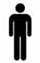 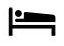 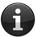 Hotely	    *****		+ 3,6 %		+ 0,4 %		     nocí rezidentů
Hotely	    ****		+ 2,8 %		+ 1,8 %		největší podíl 30 %
Hotely	    ***		+ 0,2 %		-  1,3 % 		nejvíce rezidentů
Turistické ubytovny	+ 16,9 %		+ 19,6 %		podíl pouze 3 %
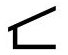 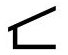 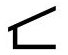 III. Rok 2013 z pohledu ubytovacích zařízení

Kraje
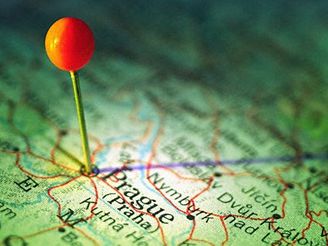 Domácí hosté
JM kraj 922 tis. hostů (+7 %)
Největší nárůst Olomoucký kraj (9 %)
Zahraniční hosté
Dominance Prahy,  5 mil. hostů 
Druhý KV kraj > 0,5 mil. hostů; podíl na přenocování 16 %
III. Rok 2013 z pohledu ubytovacích zařízení

Krajská NEJ
NEJvětší podíl nerezidentů        Praha (86 %) – převaha Němců (13 %) a  Rusů (11 %)
NEJvětší podíl rezidentů        Pardubický kraj (86 %) – z cizinců Němci (25 %)
NEJdelší pobyty       Karlovarský kraj (5,8 noci; nerezidenti 6,6 noci)
NEJkratší pobyty         Jihomoravský kraj (2,0 noci; nerezidenti 1,8 noci)
NEJvýraznější letní sezóna        Jihočeský kraj (49 % hostů v 3Q)
NEJvýraznější zimní sezóna          Královéhradecký kraj (28 % hostů v 1Q)
NEJvyrovnanější sezónnost         Karlovarský kraj (+/- 5 % od průměru Q)
NEJvyšší vytíženost         Praha (využití lůžek 54 %; využití pokojů 60 %) – srpen 66 % / 72 %
NEJnižší vytíženost         Ústecký kraj (lůžka 21 %; pokoje 25 %) – leden jen 12 % / 16 %
Děkujeme za pozornost

Ministerstvo pro místní rozvoj ČR

Český statistický úřad